Non-linear ArithmeticSAT/SMT Summer School 2014
Leonardo de Moura
Microsoft Research
Slides at: http://leodemoura.github.io/
Applications
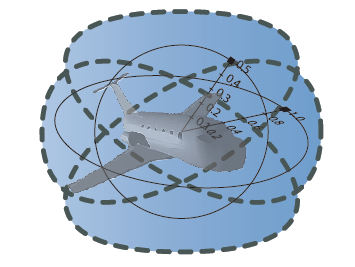 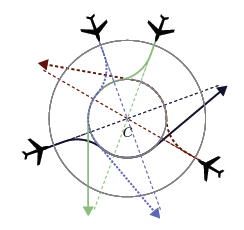 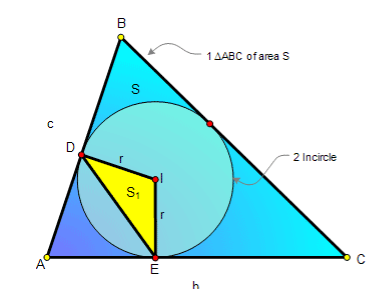 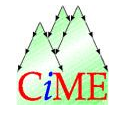 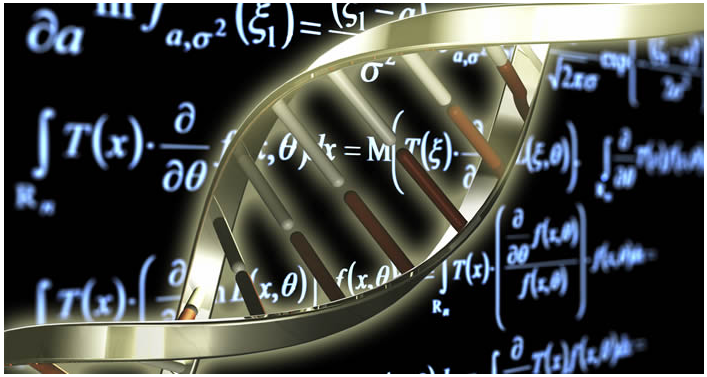 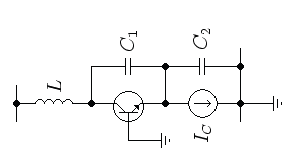 IMO
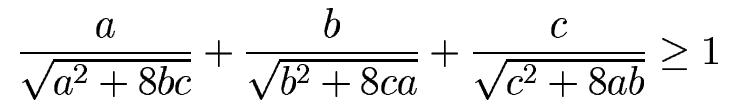 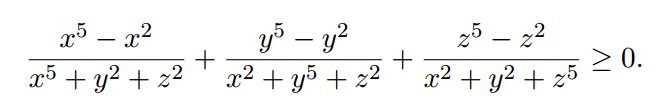 Polynomial Constraints
AKA
Existential Theory of the Reals
R
Milestones
RCF admits QE
non elementary complexity
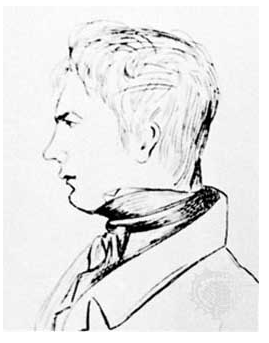 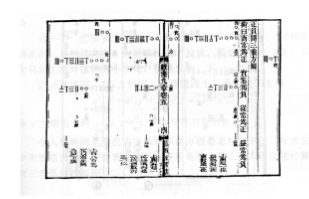 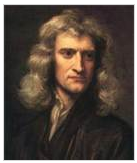 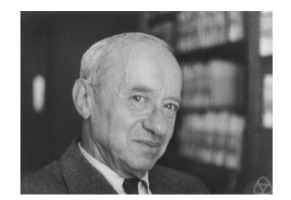 820
1247
1637
1732
1830
1835
1876
1930
1975
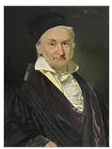 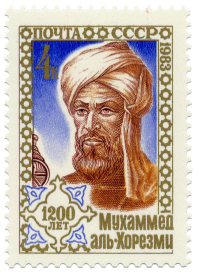 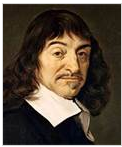 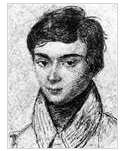 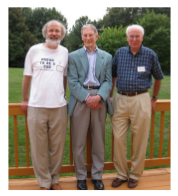 QE by CAD
Doubly exponential
How hard is R?
PSPACE
PSPACE membership
Canny – 1988,
Grigor’ev – 1988
R
NP
NP-hardness
x is “Boolean”  x (x-1) = 0 
x or y or z         x + y + z > 0
Example
Main Techniques
[Speaker Notes: (Grigor’ev – Vorobjov 1988)]
Polynomials
Reduction to a single equation
Example
Polynomial division (univariate)
polydiv(f, g)          
	q := 0
	r := f
	while deg(r)>= deg(g)
		invariant f = q.g + r
		d := deg(r)-deg(g)
		q := q + lc(r)/lc(g).xd
		r := r - lc(r)/lc(g).xd.g
lc : leading coefficient
Example
f =   q   . g    + r
Important
Polynomial Sequence
Sturm Theorem
Example
Example
Example
Simple procedure
Sturm-Tarski Theorem
Sturm-Tarski Theorem
System of equations
New procedure
New procedure
New procedure
New procedure
Sturm-Tarski Theorem
Sturm-Tarski Theorem
New procedure
Missing case
Multivariate case
Pseudo Polynomial Division
Pseudo Polynomial Division
polydiv(f, g)          
	q := 0
	r := f
	l := 1
	while deg(r)>= deg(g)
		invariant l.f = q.g + r
		l := lc(g).l 
		q := lc(g).q
		r := lc(g).r	
		d := deg(r)-deg(g)
		q := q + lc(r)/lc(g).xd
		r := r - lc(r)/lc(g).xd.g
Pseudo Polynomial Division
polydiv(f, g)          
	q := 0
	r := f
	l := 1
	while deg(r)>= deg(g)
		invariant l.f = q.g + r
		l := lc(g).l 
		d := deg(r)- deg(g)
		q := lc(g).q + lc(r).xd
		r := lc(g).r - lc(r).xd.g
Example
Example
Sturm “Tree” for multivariate poly
Branch on sign of the leading coefficient
Sturm “Tree” for multivariate poly
Branch on sign of the leading coefficient
No zero
1 zero
2 zeros
Model-guided procedure
No solutions
No solutions
Idea: Generalize the inconsistency using the corresponding branch of the Sturm tree
No solutions
Idea: Generalize the inconsistency using the corresponding branch of the Sturm tree
No solutions
Idea: Generalize the inconsistency using the corresponding branch of the Sturm tree
No solutions
Idea: Generalize the inconsistency using the corresponding branch of the Sturm tree
How do we represent an assignment?
Real algebraic numbers
Tower of algebraic extensions
Tower of extensions
Algebraic Extensions
Algebraic Extensions
Algebraic Extensions
Polynomial 
Remainder
Algebraic Extensions: non-minimal Polynomials
Algebraic Extensions: non-minimal Polynomials
CAD “Big Picture”
CAD “Big Picture”
1. Saturate
2. Search
[Speaker Notes: Backtracking]
CAD “Big Picture”
1. Saturate
2. Search
[Speaker Notes: Backtracking]
CAD “Big Picture”
1. Saturate
CONFLICT
2. Search
[Speaker Notes: Backtracking]
Delineability
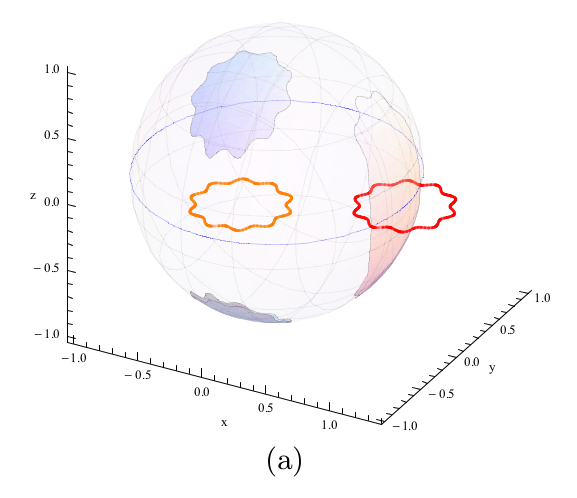 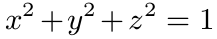 Resources
http://tinyurl.com/ksb32xw